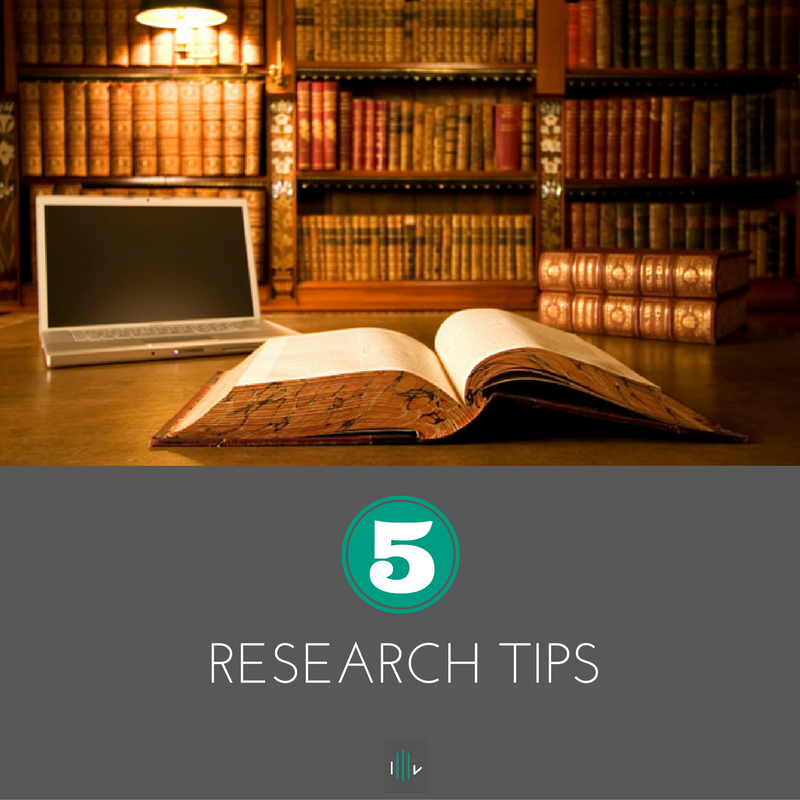 MATSATI.COM Teaching Ministry
Website: https://www.matsati.com YouTube Channel: https://www.youtube.com/user/MATSATI/
ישעיהו מא:א-ו  / Isaiah 41:1-6
LIVE STREAM: 6:30 pm EST Thursday
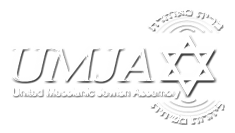 A Community
for Learning
New Telegram Channel: 518Ministries
https://t.me/five18Ministries
Focus: The Way of Life - Following Yeshua the Messiah with an emphasis on walking in His footsteps according to the Torah
Discuss the Scriptures, 
learn the languages, 
and fellowship
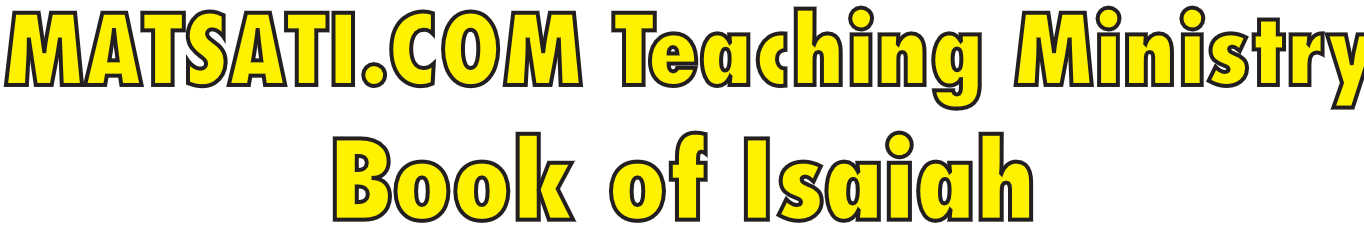 Isaiah 41:1-6
ישעיהו מא:א-ו
How Isaiah is Setting up His Prophetic Reasoning 
for the King Messiah
Isaiah / ישעיה
http://www.matsati.com
[Speaker Notes: אַבָּא שֶׁבַּשָּׁמַיִם, אָנוּ מִתְפַּלְּלִים עַל יִשְׂרָאֵל וְהַמִּלְחָמָה.  לְהָבִיא נִצָּחוֹן לְיִשְׂרָאֵל נֶגֶד אוֹיְבֶיהָ, וְלִהְיוֹת עִם הַמִּשְׁפָּחוֹת שֶׁאִבְּדוּ אֶת יַקִּירֵיהֶם.  בֶּרֶךְ אֶת הַמֶּחְקָר הַזֶּה הַלַּיְלָה.  אָנוּ מִתְפַּלְּלִים אֶת הַדְּבָרִים הָאֵלֶּה בְּשֵׁם יֵשׁוּעַ.  אָמֵן
Heavenly father, we pray for Israel and the war. Bring victory for Israel against her enemies, and be with the families who have lost loved ones. Bless this study tonight. We pray these things in yeshua's name. Amen]
מבוא לישעיהו

Part 1
Isaiah / ישעיה
http://www.matsati.com
The God of Israel Interaction in Isaiah 41
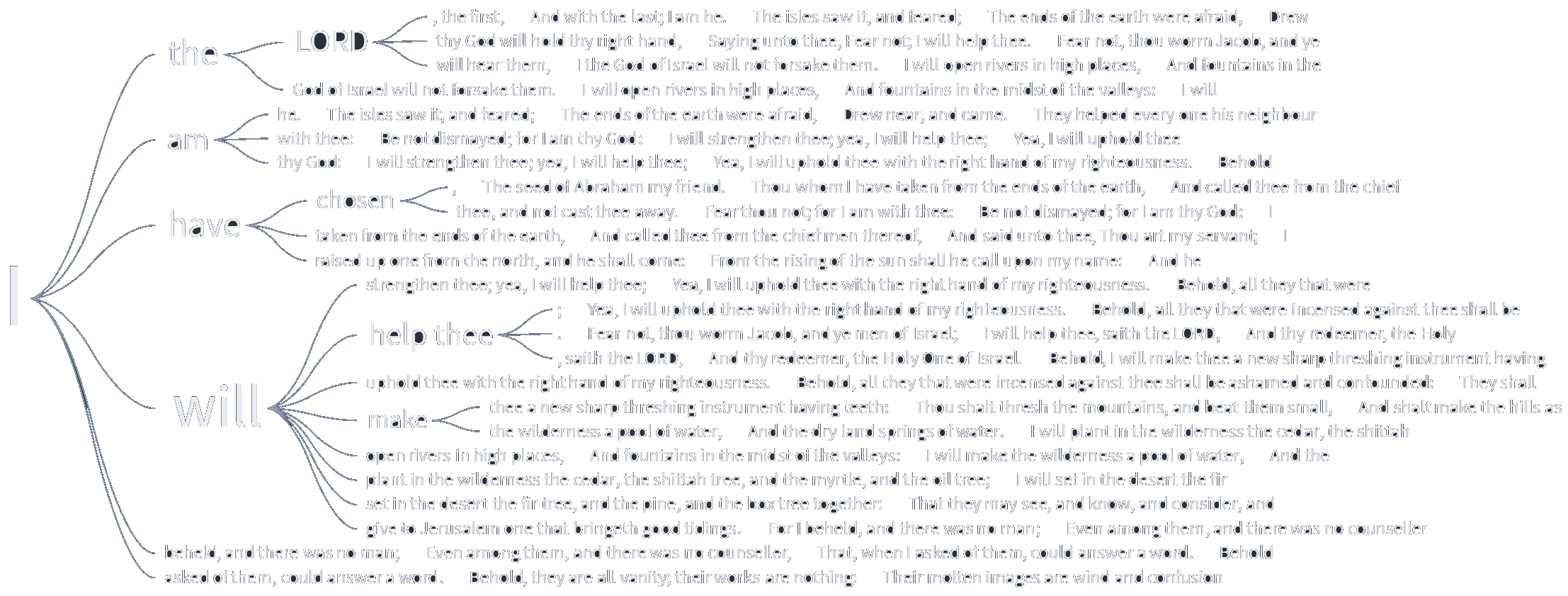 Isaiah / ישעיה
http://www.matsati.com
Isaiah 41:4–7  
41:4 Who hath wrought and done it, Calling the generations from the beginning? I the LORD, the first, And with the last; I am he. 41:5 The isles saw it, and feared; The ends of the earth were afraid, Drew near, and came. 41:6 They helped every one his neighbour; And every one said to his brother, Be of good courage. 41:7 So the carpenter encouraged the goldsmith, And he that smootheth with the hammer him that smote the anvil, Saying, It is ready for the sodering: And he fastened it with nails, that it should not be moved. (KJV)
Isaiah / ישעיה
http://www.matsati.com
Isaiah 41:23–26  
41:23 Shew the things that are to come hereafter, That we may know that ye are gods: Yea, do good, or do evil, That we may be dismayed, and behold it together. 41:24 Behold, ye are of nothing, and your work of nought: An abomination is he that chooseth you. 41:25 I have raised up one from the north, and he shall come: From the rising of the sun shall he call upon my name: And he shall come upon princes as upon morter, And as the potter treadeth clay. 41:26 Who hath declared from the beginning, that we may know? And beforetime, that we may say, He is righteous? Yea, there is none that sheweth, yea, there is none that declareth, Yea, there is none that heareth your words. (KJV)
Isaiah / ישעיה
http://www.matsati.com
Isaiah 43:10–13  
43:10 Ye are my witnesses, saith the LORD, And my servant whom I have chosen: That ye may know and believe me, And understand that I am he: Before me there was no God formed, Neither shall there be after me. 43:11 I, even I, am the LORD; And beside me there is no saviour. 43:12 I have declared, and have saved, and I have shewed, When there was no strange god among you: Therefore ye are my witnesses, saith the LORD, that I am God. 43:13 Yea, before the day was I am he; And there is none that can deliver out of my hand: I will work, and who shall let it? (KJV)
Isaiah / ישעיה
http://www.matsati.com
Isaiah 44:6–20  
44:6 Thus saith the LORD the King of Israel, And his redeemer the LORD of hosts; I am the first, and I am the last; And beside me there is no God. 44:7 And who, as I, shall call, And shall declare it, and set it in order for me, Since I appointed the ancient people? And the things that are coming, and shall come, let them shew unto them. 44:8 Fear ye not, neither be afraid: Have not I told thee from that time, And have declared it? ye are even my witnesses. Is there a God beside me? Yea, there is no God; I know not any. 44:9 They that make a graven image are all of them vanity; And their delectable things shall not profit; And they are their own witnesses; They see not, nor know; that they may be ashamed. 44:10 Who hath formed a god, or molten a graven image That is profitable for nothing? 44:11 Behold, all his fellows shall be ashamed: And the workmen, they are of men: Let them all be gathered together, let them stand up; Yet they shall fear, and they shall be ashamed together. 44:12 The smith with the tongs both worketh in the coals, And fashioneth it with hammers, And worketh it with the strength of his arms: Yea, he is hungry, and his strength faileth: He drinketh no water, and is faint. 44:13 The carpenter stretcheth out his rule; he marketh it out with a line; He fitteth it with planes, and he marketh it out with the compass, And maketh it after the figure of a man, according to the beauty of a man; That it may remain in the house.
Isaiah / ישעיה
http://www.matsati.com
Isaiah 44:6–20 cont… 
44:14 He heweth him down cedars, and taketh the cypress and the oak, Which he strengtheneth for himself among the trees of the forest: He planteth an ash, and the rain doth nourish it. 44:15 Then shall it be for a man to burn: For he will take thereof, and warm himself; Yea, he kindleth it, and baketh bread; Yea, he maketh a god, and worshippeth it; He maketh it a graven image, and falleth down thereto. 44:16 He burneth part thereof in the fire; With part thereof he eateth flesh; He roasteth roast, and is satisfied: Yea, he warmeth himself, and saith, Aha, I am warm, I have seen the fire: 44:17 And the residue thereof he maketh a god, even his graven image: He falleth down unto it, and worshippeth it, and prayeth unto it, And saith, Deliver me; for thou art my god. 44:18 They have not known nor understood: For he hath shut their eyes, that they cannot see; And their hearts, that they cannot understand. 44:19 And none considereth in his heart, Neither is there knowledge nor understanding to say, I have burned part of it in the fire; Yea, also I have baked bread upon the coals thereof; I have roasted flesh, and eaten it: And shall I make the residue thereof an abomination? Shall I fall down to the stock of a tree? 44:20 He feedeth on ashes: A deceived heart hath turned him aside, That he cannot deliver his soul, nor say, Is there not a lie in my right hand? (KJV)
Isaiah / ישעיה
http://www.matsati.com
Isaiah 45:20–21  
45:20 Assemble yourselves and come; Draw near together, ye that are escaped of the nations: They have no knowledge that set up the wood of their graven image, And pray unto a god that cannot save. 45:21 Tell ye, and bring them near; Yea, let them take counsel together: Who hath declared this from ancient time? who hath told it from that time? Have not I the LORD? and there is no God else beside me; A just God and a Saviour; there is none beside me. (KJV)
Isaiah / ישעיה
http://www.matsati.com
Isaiah 46:3–11  
46:3 Hearken unto me, O house of Jacob, And all the remnant of the house of Israel, Which are borne by me from the belly, Which are carried from the womb: 46:4 And even to your old age I am he; And even to hoar hairs will I carry you: I have made, and I will bear; Even I will carry, and will deliver you. 46:5 To whom will ye liken me, and make me equal, And compare me, that we may be like? 46:6 They lavish gold out of the bag, And weigh silver in the balance, And hire a goldsmith; and he maketh it a god: They fall down, yea, they worship. 46:7 They bear him upon the shoulder, they carry him, And set him in his place, and he standeth; From his place shall he not remove: Yea, one shall cry unto him, yet can he not answer, Nor save him out of his trouble. 46:8 Remember this, and shew yourselves men: Bring it again to mind, O ye transgressors. 46:9 Remember the former things of old: For I am God, and there is none else; I am God, and there is none like me, 46:10 Declaring the end from the beginning, And from ancient times the things that are not yet done, Saying, My counsel shall stand, And I will do all my pleasure: 46:11 Calling a ravenous bird from the east, The man that executeth my counsel from a far country: Yea, I have spoken it, I will also bring it to pass; I have purposed it, I will also do it. (KJV)
Isaiah / ישעיה
http://www.matsati.com
ספר ישעיה

Part 2
Isaiah / ישעיה
http://www.matsati.com
﻿ספר ישעיה פרק מא
א   הַחֲרִישׁוּ אֵלַי אִיִּים וּלְאֻמִּים יַחֲלִיפוּ כֹחַ יִגְּשׁוּ אָז יְדַבֵּרוּ יַחְדָּו לַמִּשְׁפָּט נִקְרָבָה: ב   מִי הֵעִיר מִמִּזְרָח צֶדֶק יִקְרָאֵהוּ לְרַגְלוֹ יִתֵּן לְפָנָיו גּוֹיִם וּמְלָכִים יַרְדְּ יִתֵּן כֶּעָפָר חַרְבּוֹ כְּקַשׁ נִדָּף קַשְׁתּוֹ: ג   יִרְדְּפֵם יַעֲבוֹר שָׁלוֹם אֹרַח בְּרַגְלָיו לֹא יָבוֹא: ד   מִי-פָעַל וְעָשָֹה קֹרֵא הַדֹּרוֹת מֵרֹאשׁ אֲנִי יְהֹוָה רִאשׁוֹן וְאֶת-אַחֲרֹנִים אֲנִי-הוּא: ה   רָאוּ אִיִּים וְיִירָאוּ קְצוֹת הָאָרֶץ יֶחֱרָדוּ קָרְבוּ וַיֶּאֱתָיוּן: ו   אִישׁ אֶת-רֵעֵהוּ יַעְזֹרוּ וּלְאָחִיו יֹאמַר חֲזָק:
Isaiah / ישעיה
http://www.matsati.com
ספר ויקרא פרק כו  
לג  וְאֶתְכֶם֙ אֱזָרֶ֣ה בַגּוֹיִ֔ם וַהֲרִיקֹתִ֥י אַחֲרֵיכֶ֖ם חָ֑רֶב וְהָיְתָ֤ה אַרְצְכֶם֙ שְׁמָמָ֔ה וְעָרֵיכֶ֖ם יִהְי֥וּ חָרְבָּֽה׃ 

Vayikra / Leviticus 26:33  
26:33 And I will scatter you among the heathen, and will draw out a sword after you: and your land shall be desolate, and your cities waste. (KJV 1900)
Isaiah / ישעיה
http://www.matsati.com
ספר איוב פרק לח
ג   אֱזָר-נָא כְגֶבֶר חֲלָצֶיךָ וְאֶשְׁאָלְךָ וְהוֹדִיעֵנִי: 

Job 38:3  
38:3 Gird up now thy loins like a man; For I will demand of thee, and answer thou me. (KJV 1900)
Isaiah / ישעיה
http://www.matsati.com
NT Survey of how Yeshua the Messiah Will Bring Judgment

In Matthew 25:31-46, Yeshua describes the scene of the final judgment, where he will separate the sheep from the goats, and reward or punish them according to their deeds. He says, "When the Son of Man comes in his glory, and all the angels with him, he will sit on his glorious throne. All the nations will be gathered before him, and he will separate the people one from another as a shepherd separates the sheep from the goats." (NIV)
In John 5:22-23, Yeshua claims that the Father has entrusted all judgment to him, and that whoever honors him honors the Father. He says, "For not even the Father judges anyone, but He has given all judgment to the Son, so that all will honor the Son even as they honor the Father. He who does not honor the Son does not honor the Father who sent Him." (NASB)
In Acts 10:42, Peter declares Yeshua as the one appointed by God to judge the living and the dead. He says, "And He ordered us to preach to the people, and solemnly to testify that this is the One who has been appointed by God as Judge of the living and the dead." (NASB)
Isaiah / ישעיה
http://www.matsati.com
NT Survey of how Yeshua the Messiah Will Bring Judgment

In Romans 2:16, Paul affirms that God will judge everyone's secrets through Yeshua the Messiah. He says, "on the day when, according to my gospel, God will judge the secrets of men through Christ Jesus." (NASB)
In 2 Corinthians 5:10, Paul reminds his readers that they will all have to stand before Christ's judgment seat and give an account of their lives. He says, "For we must all appear before the judgment seat of Christ, so that each one may be recompensed for his deeds in the body, according to what he has done, whether good or bad." (NASB)
In 2 Timothy 4:1, Paul charges Timothy to preach the word faithfully in view of Christ's coming judgment. He says, "I solemnly charge you in the presence of God and of Christ Jesus, who is to judge the living and the dead, and by His appearing and His kingdom." (NASB)
In Revelation 19:11-16, John sees a vision of Christ as a warrior on a white horse, who judges and wages war with justice and righteousness. He says, "And I saw heaven opened, and behold, a white horse, and He who sat on it is called Faithful and True, and in righteousness He judges and wages war." (NASB)
Isaiah / ישעיה
http://www.matsati.com
Break up the Hebrew sentence in Isaiah 41:3 :

יִרְדְּפֵם | יַעֲבוֹר שָׁלוֹם | אֹרַח בְּרַגְלָיו לֹא יָבוֹא
 


We get this imagery of pursuit, safely passing, and traveling on a path that had not been trodden, all of these things remind us of how God formed and protected Isaiah as a nation in Mitzrayim (Egypt) and how he delivered the people through the Red Sea in Shemot / Exodus 14-15.
Isaiah / ישעיה
http://www.matsati.com
Examples of How the Bible Portrays Exile as a Spiritual State

In Bereshit / Genesis 3, Adam and Eve are exiled from the Garden of Eden because of their disobedience to God's command. This is the first instance of exile in the Bible, and it symbolizes the loss of fellowship with God and access to His presence.
In Vayikra / Leviticus 26 and Devarim / Deuteronomy 28, God warns His people that if they fail to listen and disobey His commands and worship other gods, He will send them into exile among the nations, where they will suffer oppression and humiliation. This is a consequence of breaking the covenant that God made with them at Sinai, and it reflects their spiritual unfaithfulness and idolatry.
In Tehillim / Psalm 137, the exiles in Babylon lament their condition and long for Jerusalem, their holy city. They ask how they can sing the Lord's song in a foreign land, implying that they feel spiritually disoriented and disconnected from their worship and identity.
Isaiah / ישעיה
http://www.matsati.com
Examples of How the Bible Portrays Exile as a Spiritual State

In Isaiah 40-55, God speaks words of comfort and hope to His exiled people, promising to bring them back to their land and to reveal His glory to them. He also announces a new exodus, a new covenant, and a new servant, who will suffer for the sins of the people and bring salvation to them. These prophecies point to Yeshua the Messiah, who is the ultimate fulfillment of God's promises.
In John 15:18-19, Yeshua tells His disciples that they are not of the world, but that He has chosen them out of the world. He warns them that they will face persecution and hatred from the world, because they belong to Him. He also assures them that He will send them the Holy Spirit, who will guide them into all truth. This shows that Believers are exiles in the world, as they live by a different standard and follow a different Lord than the world.
In 1 Peter 1:1-2, Peter addresses his readers as "elect exiles" who are scattered throughout various regions. He reminds them that they are chosen by God according to His foreknowledge, sanctified by the Spirit for obedience to Yeshua HaMashiakh, and sprinkled with His blood. He also encourages them to live in hope, holiness, and love, as they await their inheritance in heaven. This shows that Believers are exiles in hope, as they look forward to their eternal home with God.
Isaiah / ישעיה
http://www.matsati.com
Isaiah 41:3-4
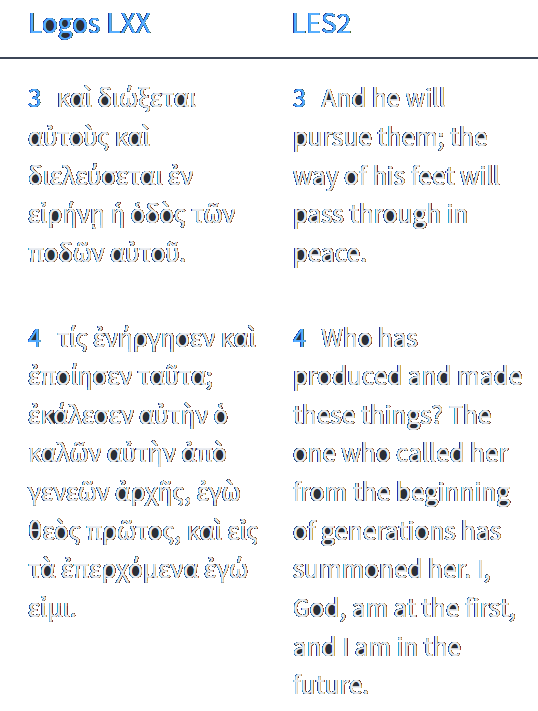 Here in the LXX we see a familiar Greek phrase which translates אני הוא “ I am he” ἐγώ εἰμι, this phrase Yeshua applies to Himself in John 8:58 and 18:5, where Yeshua speaks to his hearers who he is, as the Messiah sent of God.
Isaiah / ישעיה
http://www.matsati.com
ספר תהילים פרק ב
א   לָמָּה רָגְשׁוּ גוֹיִם וּלְאֻמִּים יֶהְגוּ-רִיק: ב   יִתְיַצְּבוּ | מַלְכֵי-אֶרֶץ וְרוֹזְנִים נוֹסְדוּ-יָחַד עַל-יְהֹוָה וְעַל-מְשִׁיחוֹ: 

Tehillim / Psalm 2:1–2  
2:1 Why do the heathen rage, And the people imagine a vain thing? 2:2 The kings of the earth set themselves, And the rulers take counsel together, Against the LORD, and against his anointed, saying, (KJV)
Isaiah / ישעיה
http://www.matsati.com
Rabbinic Literature
ספרות רבנית

Part 3
Isaiah / ישעיה
http://www.matsati.com
Targum Jonathan son of Uziel Isaiah 41:1-6
41:1 Listen unto my word, ye islands, and let the kingdoms increase their strength: let them come nigh, then let them speak; let us approach one another for judgment. 41:2 Who openly brought Abraham from the east? He brought the chosen of the righteous in truth to his place, He delivered up nations before him, and broke in pieces mighty kings, he cast the slain down like the dust before his sword, and he pursued them like stubble before his bow. 41:3 He pursued them, and passed safely by; the roughness of the path shall not affect his feet. 41:4 Who hath promised these things and established them? Who hath spoken, and it was done? And who hath ranged the generations in their order from the beginning? I, the Lord, I created the world from the beginning; yea, ages after ages are mine, and besides me there is no God. 41:5 The isles shall see and be afraid; they that are at the ends of the earth shall tremble; they shall draw nigh, they shall come. 41:6 Let every one help his neighbour, and every one say to his brother, Be of good courage. (TgJ)
Isaiah / ישעיה
http://www.matsati.com
Zohar Chadash, Bereshit 3
וְכַד אִסְתַּכַּל קוּדְשָׁא בְּרִיךְ הוּא בְּאִינוּן דָּרִין דְּרַשִּׁיעַיָא, דְּלָא יִתְחֲזוֹן לְהַהוּא נְהוֹרָא, גָּנִיז לֵיהּ. הֲדָא הוּא דִכְתִיב (איוב ל״ח:ט״ו) וַיִּמְנַע מֵרְשָׁעִים אוֹרָם. וּלְמַאן גָּנִיז לֵיה. לְצַדִּיקַיָא. לְצַדִּיקַיָא דַּוְקָא, כְּמָא דִכְתִיב, (תהילים צ״ז:י״א) אוֹר זָרוּעַ לַצַּדִּיק וּלְיִשְׂרֵי לֵב שִׂמְחָה. וַיֹּאמֶר אֱלֹהִים יְהִי אוֹר, הֲדָא הוּא דִכְתִיב, (ישעיהו מלכים א ב׳:כ״ב) מִי הֵעִיר מִמִּזְרָח.
When the Holy One, Blessed be He, looked over the generations of wicked men, he stored the light for the righteous ones. Thus it is written, "And from the wicked their light is withholden," (Job 38:15) and, "light is sown for the righteous and gladness for those upright in hearts" (Ps. 97:11) And so, God said "Let there be light" just as it is written, "Who raised up the righteous man from the east," (Is. 41:1)
Isaiah / ישעיה
http://www.matsati.com
Aggadat Bereshit 20:2
[2] Another interpretation: "And it shall come to pass on that day," says the LORD, "that I will take vengeance and repay" (Deuteronomy 32:35), and Israel says, "I will take vengeance and repay." The Holy One, blessed be He, says, "When the time comes, when will their feet slip?" (ibid.), as it is written, "As I watched, thrones were set in place, and the Ancient of Days took his seat. His clothing was as white as snow; the hair of his head was white like wool. His throne was flaming with fire, and its wheels were all ablaze. A river of fire was flowing, coming out from before him. Thousands upon thousands attended him; ten thousand times ten thousand stood before him. The court was seated, and the books were opened" (Daniel 7:9-10). "For the day of their calamity is near" (Deuteronomy 32:35). Balaam, who saw that the Day of Judgment destroys the wicked, made it distant, as it is written, "I see him, but not now; I behold him, but not near" (Numbers 24:17). But Moses, who saw that the same day is the reward of the righteous, said, "For the day of their calamity is near" (Deuteronomy 32:35), and Asaph also said, "Those who are far from you will perish; you destroy all who are unfaithful to you. But as for me, it is good to be near God. I have made the Sovereign LORD my refuge" (Psalm 73:27-28)."And they have hastened their destiny (Deuteronomy 32:35), I [God] am hastening and shaking the world to rid it of them, as it says, 'They shall fly like an eagle hastening to devour' (Habakkuk 1:8). And as for what you said, 'Let the counsel of the Holy One of Israel draw near and come' (Isaiah 41:1), behold, the day is coming and you shall know, for behold, the day is coming, etc. (Malachi 3:19)."
Isaiah / ישעיה
http://www.matsati.com
Scripture on Yeshua Being Revealed and Bringing Judgment with Him

2 Thessalonians 1:7-10: "and to grant relief to you who are afflicted as well as to us, when the Lord Jesus is revealed from heaven with his mighty angels in flaming fire, inflicting vengeance on those who do not know God and on those who do not obey the gospel of our Lord Jesus. They will suffer the punishment of eternal destruction, away from the presence of the Lord and from the glory of his might, when he comes on that day to be glorified in his saints, and to be marveled at among all who have believed, because our testimony to you was believed."
1 Peter 1:7: "so that the tested genuineness of your faith—more precious than gold that perishes though it is tested by fire—may be found to result in praise and glory and honor at the revelation of Jesus Christ."
1 Peter 4:13: "But rejoice insofar as you share Christ's sufferings, that you may also rejoice and be glad when his glory is revealed."
Revelation 1:7: "Behold, he is coming with the clouds, and every eye will see him, even those who pierced him, and all tribes of the earth will wail on account of him. Even so. Amen."
Revelation 19:11-16: "Then I saw heaven opened, and behold, a white horse! The one sitting on it is called Faithful and True, and in righteousness he judges and makes war. His eyes are like a flame of fire, and on his head are many diadems, and he has a name written that no one knows but himself. He is clothed in a robe dipped in blood, and the name by which he is called is The Word of God. And the armies of heaven, arrayed in fine linen, white and pure, were following him on white horses. From his mouth comes a sharp sword with which to strike down the nations, and he will rule them with a rod of iron. He will tread the winepress of the fury of the wrath of God the Almighty. On his robe and on his thigh he has a name written, King of kings and Lord of lords."
Isaiah / ישעיה
http://www.matsati.com
Talmud Bavli Shabbat 156b:1
דְּקָאֵי צֶדֶק בְּמַעֲרָב — מְהַדַּרְנָא וּמוֹקֵימְנָא לֵיהּ בְּמִזְרָח. וְהַיְינוּ דִּכְתִיב: ״מִי הֵעִיר מִמִּזְרָח צֶדֶק יִקְרָאֵהוּ לְרַגְלוֹ״.
Is it because Jupiter is situated in the west that you cannot have children? I will restore it and establish it in the east. And that is the meaning of that which is written with regard to Abraham: “Who has raised up one from the east, he will call justice [tzedek] to his steps [leraglo]. He gives nations before him, and makes him rule over kings; his sword makes them as the dust, his bow as the driven stubble” (Isaiah 41:2). God established Jupiter [tzedek] in the east on behalf of [leraglo] Abraham.
Isaiah / ישעיה
http://www.matsati.com
Shenei Luchot HaBerit, Torah Shebikhtav, Bamidbar, Nasso, Beha'alotcha, Derekh Chayim, Nasso 18
The reason that repentance is such a powerful tool is that it ranks higher than all the accusers [in the Celestial Spheres], and those who address themselves to that "power" need not be afraid of any evil forces in the world. We know this from such verses as Isaiah 14,27: כי ה' צבאות יעץ ומי יפר, וידו הנטויה ומי ישיבנה. " For the Lord of Hosts has planned it, who could possibly foil it? We also read in Nachum 1,6:לפני זעמו מי יעמוד! "Who can stand up to His wrath!" The word Mee in both these verses refers to the institution of repentance. We know this from Isaiah 40,26: "שאו מרום עיניכם וראו מי ברא אלה"  as well as from Isaiah 40,14: "את מי נועץ ויבינהו?" " Raise your eyes heavenwards and behold, who has created all these?" Or, "With whom did He consult, and who taught Him?". We have the verse מי א-ל בשמים ובארץ,  which means that the Lord of Heaven and earth is called מי, " Who", seeing no one can comprehend His Essence. This is the mystical dimension of the word מי.  When the prophet Isaiah 41,4 says: מי פעל ועשה, " Who has labored and brought to fruition," he reveals a deep secret. Heavenly decrees are reconsidered in the upper emanation of בינה  or in the lower emanations of נצח  and הוד  respectively. The latter regions are known as G–d's צבאות.  A righteous person who wants to annul someone else's vow concentrates on the region in which G–d annuls such decrees. Eicha Rabbah 3, explains the verse in Lamentations 3,44, סכותה בענן לך מעבור תפלה, " You have screened Yourself off with a cloud, so that no prayer may pass through." Our sages refer to the story involving Rabbi Chanina bar Papa. This rabbi approached Rabbi Samuel who had a reputation of being an expert in homiletics, asking him to explain this verse to him. The latter explained that the verse means that there are times when the gates of prayer are locked, and other times when they are open. He quoted Rabbi Yossi ben Chalafta who had said that there are times when it is propitious to offer prayer, based on the verse in Psalms 69,14: "As for me, may my prayer come to You My Lord, at a favorable moment." The gates of repentance however, are never locked, since repentance is compared to the ocean which is never sealed, and accepts waters from the rivers at all times.
Isaiah / ישעיה
http://www.matsati.com
Ephesians 6:10–18  
6:10 Finally, my brethren, be strong in the Lord, and in the power of his might. 6:11 Put on the whole armour of God, that ye may be able to stand against the wiles of the devil. 6:12 For we wrestle not against flesh and blood, but against principalities, against powers, against the rulers of the darkness of this world, against spiritual wickedness in high places. 6:13 Wherefore take unto you the whole armour of God, that ye may be able to withstand in the evil day, and having done all, to stand. 6:14 Stand therefore, having your loins girt about with truth, and having on the breastplate of righteousness; 6:15 And your feet shod with the preparation of the gospel of peace; 6:16 Above all, taking the shield of faith, wherewith ye shall be able to quench all the fiery darts of the wicked. 6:17 And take the helmet of salvation, and the sword of the Spirit, which is the word of God: 6:18 Praying always with all prayer and supplication in the Spirit, and watching thereunto with all perseverance and supplication for all saints; (KJV)
Isaiah / ישעיה
http://www.matsati.com